Entrepreneurship
Definition of an Entrepreneur
An innovator who establishes a new business offering new or existing products or services for the reward of profit.
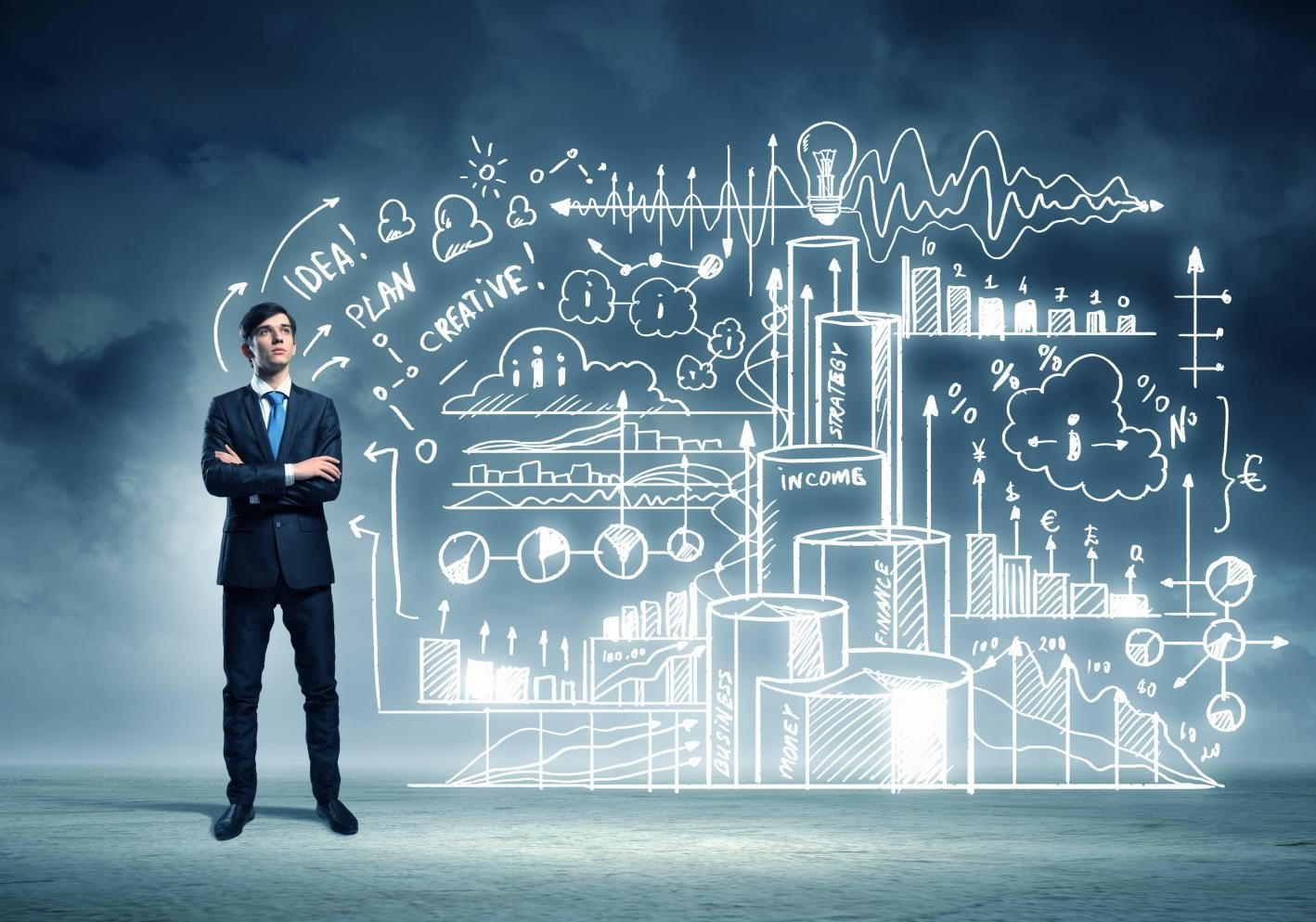 Entrepreneur Characteristics
Entrepreneurs have strong beliefs about market opportunities and willingly accept a high level of personal, professional and financial risk. An entrepreneur possesses a variety of different characteristics that provide a skill set for achieving success and a high level of reward.
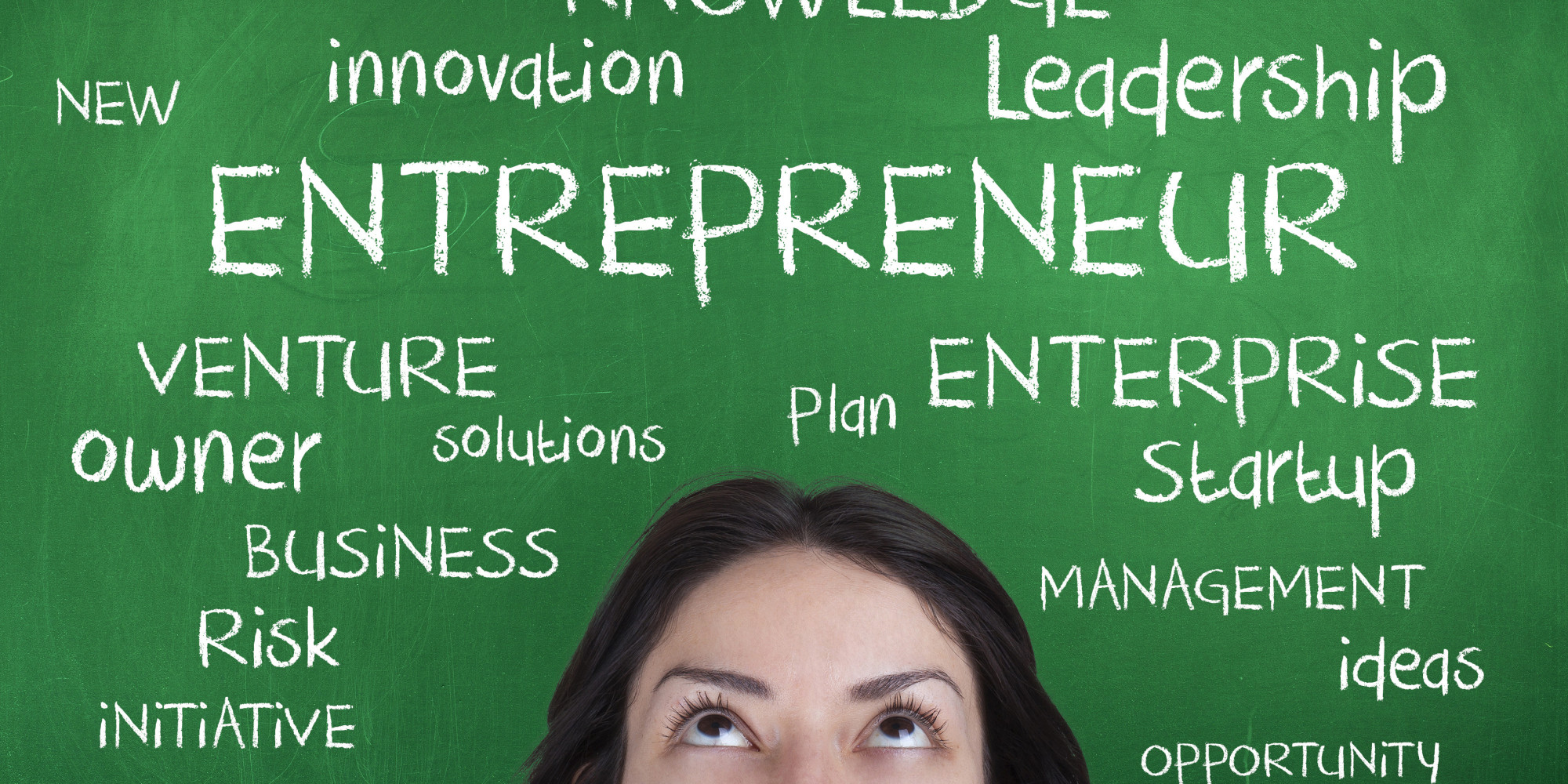 Famous Entrepreneurs
Jeff Bezos- Amazon.com  
Steve Wozniak- Apple Computer  
Steven Jobs- Apple Computer   
William E. Boeing- Boeing Aircraft 
Michael Dell- Dell Computers  
Walt Disney- Disney Studios  
Thomas Monaghan- Domino's Pizza  
Bill Rosenberg- Dunkin Donuts  
Pierre Omidyar- EBay  
Estee Lauder- Estee Lauder Cosmetics  
Willy Amos- Famous Amos Cookies   
Fred Smith- Federal Express (FedEx)
Henry Ford- Ford Motor Company  
Alfred P. Sloan- General Motors  
King Gillette- Gillette Razors  
Joyce Hall- Hallmark Cards  
Milton Hershey- Hershey Chocolate  
Sam Moore Walton Wal-Mart  
Jean Nidetch Weight Watchers
Harlan Sanders- Kentucky Fried Chicken  (KFC) 
Levi Strauss- Levi Strauss & Co.  
Liz Claiborne- Liz Claiborne Clothing  
Lockheed Brothers- Lockheed Aircraft  
J. W. Marriott- Marriott Hotels  
Martha Stewart- Martha Stewart. Inc.  
Mary Kay Ash- Mary Kay Cosmetics  
Ray Kroc- McDonalds   
Bill Gates-  Microsoft   
Robert Pittman- MTV  
Edwin Land- Polaroid Camera 
Richard W. Sears- Sears  
Herb Kelleher- Southwest Airlines  
John D. Rockefeller- Standard Oil  
Howard Schultz- Starbucks  
Fred DeLuca- Subway  
Donald Trump- Trump Enterprises  
Ted Turner- Turner Broadcasting, CNN  
  James Casey- UPS   
Robert Vlasic Vlasic Pickles
Technical Entrepreneurs
These individuals have a strong technical orientation. They love inventing things and developing ideas for new products. Developing new markets and even new industries based on state-of-the-art technologies are generally the goal of those with technical orientation. The creation of an organization is merely the means to achieving their goals, not an end in itself.
Organization Builders
Some entrepreneurs start their own businesses because they like to build organizations. These organization builders generally have skills in developing people, systems and structures. Such entrepreneurs also generally enjoy working with people and using power and influence, in contrast to the technical entrepreneur, who often prefers working alone and dislikes “playing politics.”
Deal makers
Deal makers enjoy making the initial deal to start a new venture and often enjoy some start-up activities. However, unlike the organization builders, they dislike having to manage and commit themselves to an organization over the long run.
Small Business vs Entrepreneurial
Small businesses usually deal with known and established products and services, while entrepreneurial ventures focus on new, innovative offerings. Because of this, small business owners tend to deal with known risks and entrepreneurs face unknown risks.
Example
James Watt did not invent the steam engine. He was an English mechanic who designed a condenser that helped perfect and improve the steam engine. Watt was a mechanic trying to repair a steam engine built by Thomas Newcomen in about 1712. The machine was slow, bulky and powerless. Watt’s condenser enabled the steam engine to double the power. Watt then obtained patents and financial backing and began manufacturing his improved engine in 1769.
Observation:
Watt studied the basic technology of the steam engine and saw a real weakness in the system. He devised a way to solve the problem. Watt obtained funding for production and then marketed his engine. This made Watt an entrepreneur rather than simply an inventor. Therefore, he caused a change in what people bought and in the quality of their lives
Traits
∎Independence─the desire to be your own boss.
∎Self Discipline─the way we train ourselves to meet certain goals.
∎ Concentration─“sticking” it out through distractions to get the job done.
∎ Persistence─never showing discouragement, always thinking of new ways to approach a problem and acting on your ideas.
∎ Creativity─the ability to come up with clever, workable solutions.
∎Hard Work─being capable of doing the work and enjoying it.
Traits
∎ Businesslike Attitude─possessing the knowledge of your chosen business and having the savvy to conduct business.
∎Motivation─the mental and physical drive to succeed, to accomplish chosen tasks on your own terms.
∎Confidence─having a firm belief in your own capabilities and your chances of success.
∎ Willingness to Take Risk─the readiness to sacrifice your own security, if need be, in order to accomplish your goals.
Traits
∎ Human-Relation Skills─the ability to get along with others, to inspire cooperation,confidence and loyalty
∎ Communication Skills─the ability to express yourself and to understand others so that ideas can be shared.
∎ Technical Ability─the expertise to produce the goods and services of your business.
∎ Ability to Make Decisions─the talents to analyze complex situations and draw conclusions that will make the business succeed.
A couple of statistics
• Most did not plan to own their own business, but it came about because of circumstance (being fired is the number 1 reason)
• Women succeed as often as men 
• 40% have high school education or less
Do you have what it takes?
There is a big difference between wanting to do something and being able to make a living at doing that something. Have you ever watched the American Idol audition shows and witnessed a tone deaf singer's shocked reaction when the say he or she will never have a shot at becoming a professional singer? The same thing can be true for entrepreneurship.
Being a successful business owner requires investing your own money in addition to a ton of time and effort. Despite the appeal of being your own boss, the reality is that not everyone is cut out to be a successful business owner.
Are you Santa or an elf?
Entrepreneurship requires managing a wide variety of tasks as part of the business, from marketing and accounting to training, customer service and more. Can you wear multiple hats, as Santa does with Christmas, or do you prefer to be the elf that loves to execute specific tasks? Do you take initiative or do you want clear instructions? Santas make better entrepreneurs than elves do.
What is your relationship with money?
Starting a business requires money to start, to operate and for you to live on. If you are a big spender and aren't great at managing money, those bad habits are likely to follow you into a business. If you are usually unable to make worthwhile investments in the future of your business for fear of ending up living in a cardboard box if things go wrong then you may end up “penny wise and pound foolish” as they say. Having a solid, non-emotional money relationship will help you make wise business decisions.
Are you comfortable flying blind?
The only thing that is certain in business is that nothing is certain. Are you comfortable with being uncomfortable? Can you handle taking educated risks and surviving the constant ups and downs of owning a business? If you are looking for the certainty or a drama-free zone, you may find yourself terrified of the entrepreneurial roller coaster.
Are you ready to commit?
Running a successful business is not just about having great ideas. It's more about strong execution. So, if you have a hard time staying focused, you are lousy with commitments and you're averse to the idea of working day in and day out on the same thing, then entrepreneurship may just be a passing fancy for you.